Лекция 1Введение в web технологии
Старший преподаватель: Карюкин В.И.
Web-программирование
Web-программирование — это процесс создания веб-сайтов и веб-приложений для работы в интернете. Это включает в себя разработку как статичных, так и динамичных веб-страниц и приложений. Web-программирование охватывает широкий спектр задач и технологий, и его можно разделить на несколько основных разделов:
Frontend-разработка (Клиентская сторона):
HTML (HyperText Markup Language): Основа веб-страниц, используется для структурирования контента на странице.
CSS (Cascading Style Sheets): Используется для управления внешним видом элементов на веб-странице, включая макет, цвета и шрифты.
JavaScript: Язык программирования, который используется для создания интерактивных эффектов внутри веб-браузеров. JavaScript позволяет добавлять динамическое поведение на сайт, такое как анимации, обработка событий, взаимодействие с сервером без перезагрузки страницы
Backend-разработка (Серверная сторона):
Языки программирования: Например, Python, Ruby, PHP, Java, и Node.js. Используются для разработки бизнес-логики и взаимодействия с базами данных.
Фреймворки: Например, Django для Python, Rails для Ruby, Laravel для PHP, которые предоставляют структуру и набор инструментов для упрощения разработки сложных веб-приложений.
Базы данных: MySQL, PostgreSQL, MongoDB и другие, используются для хранения и управления данными
API и интеграция:
REST: Архитектурный стиль взаимодействия компонентов распределенного приложения в сети.
Websockets: Технология для обеспечения интерактивного общения сессии между пользовательскими приложениями и сервером
HTML
HTML (Hyper text markup language) – языки разметки web-страниц, предоставляющий основу web-сайта. 
Он содержит теги <>
Теги определяют, какое содержимое находится на web-странице.
HTML
В 1989 году Time Berners-Lee изобретает HTML для web в качестве языка для публикаций.
Его назначением было предоставление возможности публицистам не только делиться документами, но и включать различные тексты, изображения в документы
Основной международной организацией по стандартизации стал консорциум World Wide Web, сокращенно WWW
HTML
Для разработки HTML страниц существует множество редакторов, которые помогают упростить и ускорить процесс кодирования. Вот некоторые из самых популярных редакторов:
Visual Studio Code (VS Code) - очень популярный редактор кода от Microsoft. Он легкий, но при этом мощный, поддерживает множество плагинов, автодополнение кода, встроенный терминал и многое другое.
Sublime Text - это быстрый и очень настраиваемый текстовый редактор. Он известен своим пользовательским интерфейсом и возможностью "мгновенного" поиска по всем файлам проекта.
Atom - редактор от GitHub, направленный на обеспечение гибкости и легкости использования. Поддерживает плагины, написанные на Node.js, и имеет встроенную поддержку Git.
HTML
Brackets - разработан Adobe и особенно хорош для веб-разработки. Имеет уникальную функцию "Live Preview", которая позволяет вам видеть изменения в браузере в реальном времени по мере внесения изменений в код
Notepad++ - это бесплатный источниковый редактор текста, который поддерживает множество языков программирования, включая HTML. Он легкий и имеет множество плагинов
WebStorm - это интегрированная среда разработки (IDE) от JetBrains, предназначенная специально для разработки веб-приложений. Она включает в себя поддержку HTML, CSS, JavaScript, и других веб-технологий
Dreamweaver - еще один продукт от Adobe, который предлагает интегрированную среду разработки с удобными визуальными инструментами и поддержкой кода для проектирования, разработки и управления веб-сайтами
Создание первого сайта
Paragraph and headers
Paragraph and headers
Text formatting
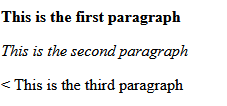 Links and URLs
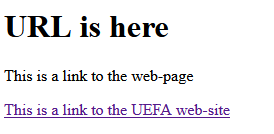 Adding images
Adding images
Lists
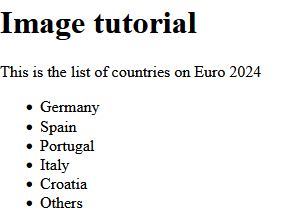 Lists
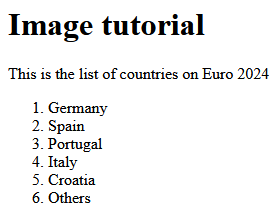 СПАСИБО ЗА ВНИМАНИЕ!